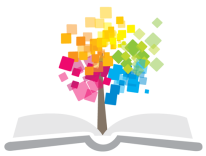 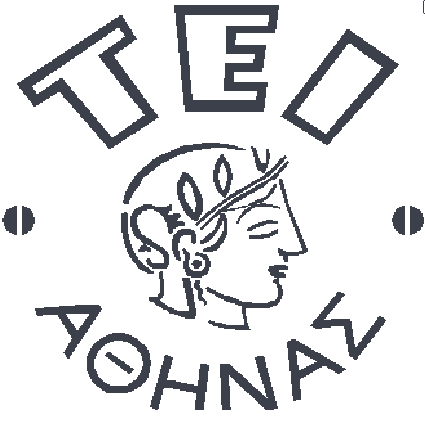 Ανοικτά Ακαδημαϊκά Μαθήματα στο ΤΕΙ Αθήνας
Χειρουργική Νοσηλευτική Ι (Θ)
Ενότητα 9: Χειρουργικές παθήσεις στομάχου και δωδεκαδάκτυλου
Αντωνία Καλογιάννη, Καθηγήτρια Εφαρμογών
Τμήμα Νοσηλευτικής
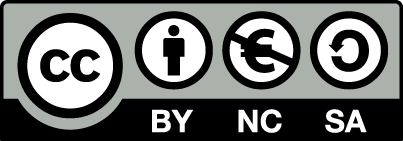 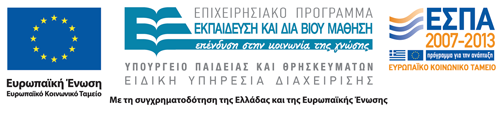 Ανατομία στομάχου (1 από 3)
Ινομυώδης σάκος  κάτω από τον αριστερό θόλο του διαφράγματος προς το επιγάστριο.
Χωρίζεται από τον οισοφάγο με το καρδιακό στόμιο.
Διαιρείται σε δύο κύρια μέρη:
Τον ιδίως στόμαχο, 
Θόλο και
Το σώμα του στομάχου.
Τον πυλωρικό στόμαχο. 
Πυλωρικό άντρο και
Πυλωρικό σωλήνα.
1
Ανατομία στομάχου (2 από 3)
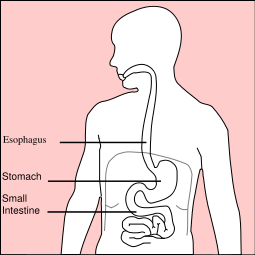 “Stomach diagram”,  από Liftarn διαθέσιμο ως κοινό κτήμα.
2
Ανατομία στομάχου (3 από 3)
Εμφανίζει δύο επιφάνειες,
την πρόσθια και την οπίσθια,
Και δύο τόξα,
το έλασσον και το μείζων.
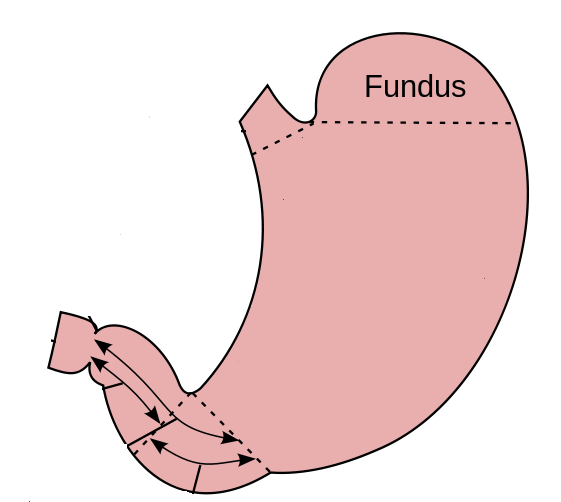 θόλος
Οισοφάγος
Καρδιακό στόμιο
Cardia
Πυλωρικός σφυγκτήρας
Δωδεκαδάκτυλο
Σώμα
Πυλωρός
3
Παράγωγο έργο του “Stomach-ca”,  από SMP   διαθέσιμο ως κοινό κτήμα
Τοίχωμα του στομάχου (1 από 2)
Αποτελείται από τέσσερις χιτώνες (έξω προς τα μέσα) οι οποίοι είναι: 
Ο ορογόνος χιτώνας, 
Ο μυϊκός, ο οποίος διακρίνεται σε τρεις στιβάδες, 
Την έξω επιμήκη, την μέση κυκλοτερή και την έσω λοξή, (μόνο στο σώμα και την καρδιά του στομάχου),
Ο υποβλεννογόνιος (αιμοφόρα και λεμφοφόρα αγγεία),
Ο βλεννογόνος.
4
Τοίχωμα του στομάχου (2 από 2)
“Illu stomach2”,  από Arcadian διαθέσιμο ως κοινό κτήμα
5
Βλεννογόνος στομάχου
Αποτελείται από κυλινδρικό επιθήλιο, χόριο και αδένες. 
Οι αδένες διακρίνονται σε:  
Καρδιακούς,
Ιδίως γαστρικούς και 
Πυλωρικούς. 
Τα κύτταρα του στομάχου διακρίνονται σε βλεννώδη (βλέννα),
Τοιχωματικά ή οξυπαράγωγα (HCl) και 
Θεμέλια κύτταρα (πεψινογόνο).
6
Αιμάτωση στομάχου
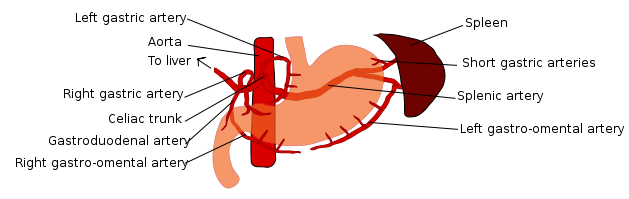 “Stomach blood supply”,  από Igno2 διαθέσιμο ως κοινό κτήμα.
7
Φυσιολογία στομάχου
Προσωρινή παραμονή της τροφής,
Συνεχής ανάδευση και ανάμειξη της τροφής με το γαστρικό υγρό και
Σταδιακή προώθηση προς το δωδεκαδάκτυλο,
Μετατροπή του Fe+++  σε Fe++ για καλύτερη απορρόφηση.
Σύσταση Γαστρικού Υγρού
HCl , βλέννα, ενδογενής παράγοντας και πεπτικά ένζυμα όπως η πεψίνη.
8
HCl
Το HCl έχει pH 0,9-1,5 αλλά λόγω της ανάμειξης του με την τροφή ανέρχεται σε pH 2-4. 
Σκοπός του είναι:
 η καταστροφή μικροοργανισμών και
 η ενεργοποίηση πρωτεολυτικών ενζύμων όπως η πεψίνη.
9
Πεψίνη
Tο κυριότερο πεπτικό ένζυμο του στομάχου (μέγιστη δραστηριότητα σε pH 2-3, αδρανοποιείται σε pH >5,0). 
Έργο της πεψίνης είναι να διασπά το κολλαγόνο, (συστατικό του διάμεσου συνδετικού ιστού του κρέατος), το οποίο ελάχιστα επηρεάζεται από άλλα ένζυμα αλλά αποτελεί σημαντικό.
10
Ενδογενής παράγοντας
Εκκρίνεται από κύτταρα του γαστρικού βλεννογόνου,
Συνδέεται με την βιταμίνη Β12 προκειμένου να απορροφηθεί στον ειλεό,
Έλλειψη του ενδογενή παράγοντα προκαλεί κακοήθη αναιμία.
11
Ανατομία δωδεκαδάκτυλου (1 από 2)
Έχει σχήμα αγκύλης, 
Σχεδόν οπισθοπεριτοναϊκό όργανο,
Υποδιαιρείται σε τέσσερις μοίρες:
1η μοίρα ή βολβό (ενδοπεριτοναϊκά),
2η ή κατιούσα μοίρα στην οποία εκβάλει ο χοληδόχος και ο παγκρεατικός πόρος, 
3η μοίρα ή αορτική και
4η μοίρα ή ανιούσα η οποία καταλήγει στην νηστιδοδωδεκαδακτυλική καμπή με την οποία επανέρχεται στην περιτοναϊκή κοιλότητα.
12
Ανατομία δωδεκαδάκτυλου (2 από 2)
1η μοίρα
2η μοίρα
Φύμα του Vater
4η μοίρα
3η μοίρα
“Duodenumanatomy”,  από Lukesanatomy διαθέσιμο με άδεια CC BY-SA 3.0.
13
Φυσιολογία δωδεκαδάκτυλου
Πέψη των τροφών,
Κατά την είσοδο της στο δωδεκαδάκτυλο, η τροφή, έρχεται σε επαφή με τη χολή , το εντερικό υγρό και το παγκρεατικό υγρό το οποίο περιέχει ένζυμα ικανά να διασπάσουν και τις τρεις ομάδες των θρεπτικών ουσιών.
14
Παθήσεις στομάχου
Πεπτικό έλκος,
Νεοπλάσματα του στομάχου,
Καλοήθη,
Πολύποδες, λειομυώματα, λιπώματα.
Κακοήθη,
Καρκίνος του στομάχου,
Πρώϊμος γαστρικός καρκίνος, 
Λέμφωμα, λειομυοσάρκωμα,
Σύνδρομο Zollinger-Elisson.
Οξεία διαβρωτική γαστρίτιδα.
15
Πεπτικό έλκος
Δωδεκαδακτυλικό Έλκος
Συχνότερο σε:
Νεαρή ηλικία,
Άνδρες,
Εντόπιση: βολβός 12δακτύλου.
Αίτια:
Ελικοβακτηρίδιο πυλωρού,
Μη στεροειδή αντιφλεγμονώδη,
Υπερέκκριση HCl.
Γαστρικό έλκος
Συχνότερο σε:
Μεγάλη ηλικία,
Εντόπιση: συχνότερα στο ελάσσον τόξο.
Αίτια:
Ελικοβακτηρίδιο πυλωρού,
Μη στεροειδή αντιφλεγμονώδη,
Υπερέκκριση HCl.
16
Κλινική εικόνα
Γαστρικό έλκος
Οξύς πόνος στο επιγάστριο με χαρακτήρα καύσους,
Εμφανίζεται μετά από την λήψη τροφής (30΄),
Συνυπάρχουν έμετος, ανορεξία, απώλεια βάρους.
Δωδεκαδακτυλικό Έλκος
Οξύς πόνος στο επιγάστριο με χαρακτήρα καύσους,
Εκδηλώνεται όταν το στομάχι είναι κενό (Άλγος πείνας),
Υποχωρεί με την λήψη τροφής,
Συνυπάρχουν ναυτία και έμετος,
Ευαισθησία στο επιγάστριο.
17
Διάγνωση πεπτικού έλκους (1 από 2)
Ιστορικό,
Φυσική εξέταση,
Εξετάσεις,
Ενδοσκόπηση,
Λήψη γαστρικού υγρού, βιοψία.
Βαριούχο γεύμα.
18
Διάγνωση πεπτικού έλκους (2 από 2)
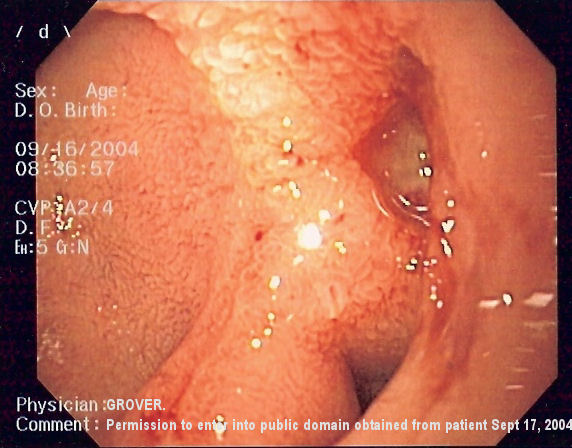 Ενδοσκοπική εικόνα δωδεκαδακτυλικού έλκους.
“DU 2”,  από BonifaceFR διαθέσιμο με άδεια CC BY-SA 3.0
19
Θεραπεία πεπτικού έλκους
Συντηρητική,
Φαρμακευτική,
Αναστολείς της αντλίας πρωτονίων, αναστολείς Η2 υποδοχέων,
Αντιβίωση (στο ελικοβακτηρίδιο του πυλωρού),
Αντιόξινα. 
Δίαιτα. 
Χειρουργική,
Αποτυχία συντηρητικής θεραπείας,
Επιπλοκές.
20
Επιπλοκές πεπτικού έλκους
Αιμορραγία,
Διάτρηση,
Πυλωρική στένωση.
21
Αιμορραγία πεπτικού έλκους
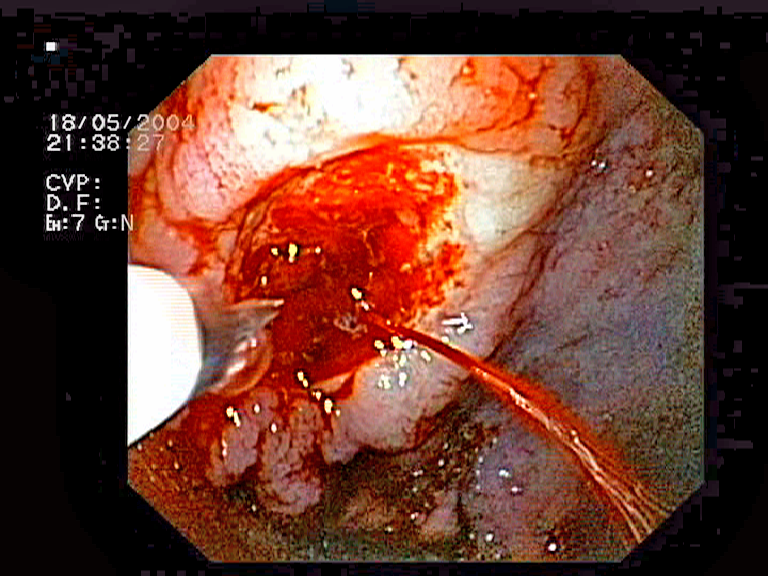 Ενδοσκοπική εικόνα αιμορραγίας γαστρικού έλκους.
“Bleeding gastric ulcer”,  από Jeremias διαθέσιμο με άδεια CC BY-SA 3.0
22
Νοσηλευτικές διαγνώσεις
Πόνος στο επιγάστριο που σχετίζεται με την διάβρωση του βλεννογόνου,
Διαταραχή της θρέψης που σχετίζεται με την μειωμένη λήψη τροφής (ανορεξία, εμέτους),
Αφυδάτωση και ηλεκτρολυτικές διαταραχές που σχετίζονται με τους εμετούς,
Διαταραχή του ύπνου που σχετίζεται με τον πόνο,
Αυξημένος κίνδυνος επιπλοκών.
23
Καρκίνος στομάχου
Αδενοκαρκίνωμα,
10% των θανάτων,
95% των κακοηθών όγκων του στομάχου.
Ιαπωνία,
Άνδρες,
Μέση και μεγάλη  ηλικία (50-70),
Άγνωστη αιτιολογία,
Ενοχοποιητικοί παράγοντες.
24
Παράγοντες κινδύνου για καρκίνο στομάχου
Περιβαλλοντικοί (ψευδάργυρος και χαλκός),
Διαιτητικοί (άμυλο, κρέας, παστά, καπνιστά (νιτροζαμίνες),
Γενετικοί (ομάδα Α),
Ελικοβακτηρίδιο του πυλωρού,
Κακοήθης αναιμία.
25
Κλινική εικόνα(Καρκίνος στομάχου)
Αίσθημα επιγαστρικού βάρους,
Ανορεξία, αποστροφή για κάποιες τροφές (κρέας),
Εμετός, 
Αιμορραγία (σπάνια),
Αναιμία,
Απώλεια βάρους.
26
Σταδιοποίηση
Κατά TNM
T (Tumor) Όγκος,
N (Nodes) Λεμφαδένες,
M (Metastasis) Μεταστάσεις.
27
Διάγνωση καρκίνου στομάχου (1 από 2)
Ιστορικό,
Φυσική εξέταση,
Εξετάσεις.
Γαστροσκόπηση και βιοψία,
Αξονική τομογραφία (μεταστάσεις).
28
Διάγνωση καρκίνου στομάχου (2 από 2)
29
“Stomach-Cancer”, από  Beet012 διαθέσιμο με άδεια CC BY-SA 3.0
Θεραπεία καρκίνου στομάχου
Εξαρτάται από τον τύπο, την θέση και την βαρύτητα (σταδιοποίηση) της νόσου και είναι:
Χειρουργική,
Γαστρεκτομή.
Χημειοθεραπεία, 
Ακτινοθεραπεία.
30
Πρόγνωση
Εξαρτάται από:
Τον ιστολογικό τύπο,	
Επιφανειακός και Εκβλαστικός (καλύτερη πρόγνωση),
Ελκωτικός και Σκίρος, διηθητικός (χειρότερη πρόγνωση).
Την ύπαρξη ή όχι μεταστάσεων.
31
Γαστρεκτομή
Αφαίρεση του στομάχου
Μερική (υφολική) γαστρεκτομή,
Ολική γαστρεκτομή.
32
Ολική γαστρεκτομή
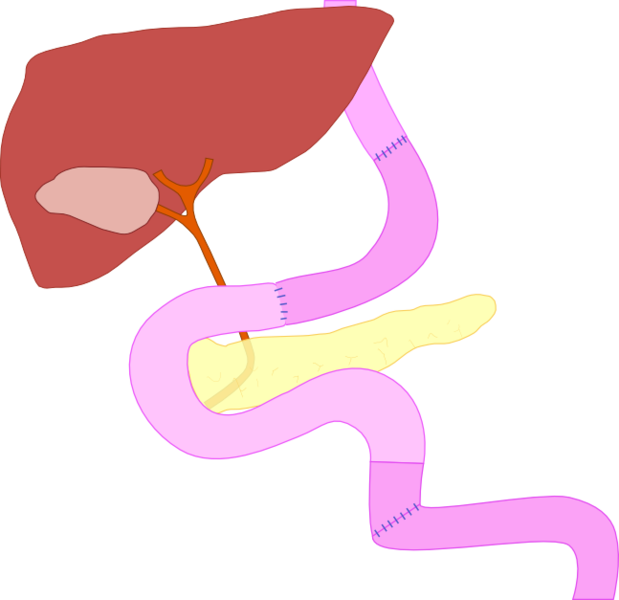 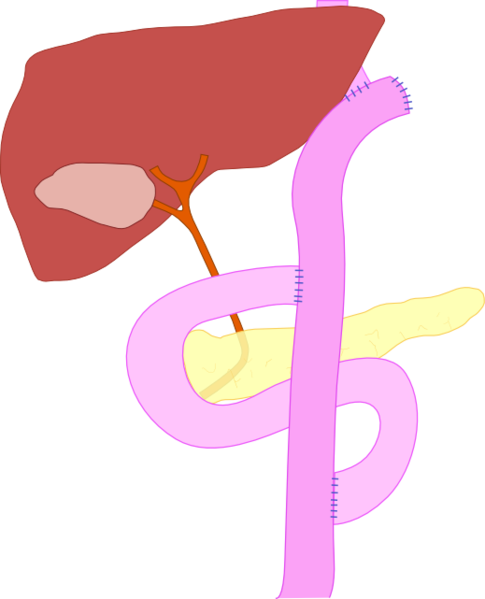 “Total gastrectomy with Jejunal interposition”,  από Ignis διαθέσιμο με άδεια CC BY-SA 3.0
“Total gastrectomy with Double tract”,  από  Ignis διαθέσιμο με άδεια CC BY-SA 3.0
33
ROYX-EN-Y
Oesophagus
Liver
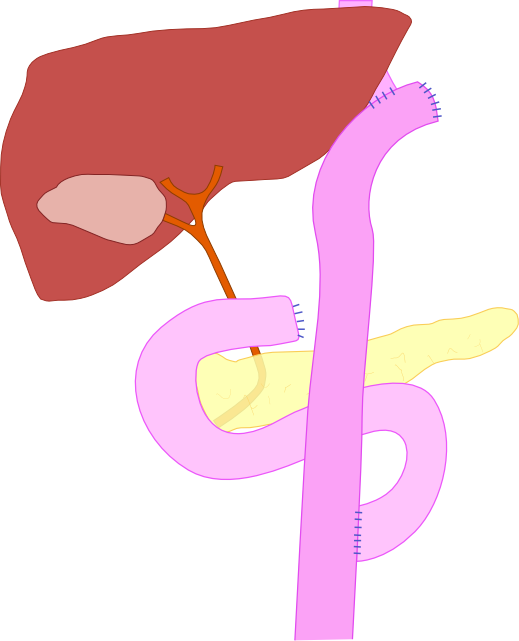 Small bowel, reconnected to oesophagus
Gall bladder
Far end of duodenum reconnected to small bowel
“Total gastrectomy with Roux-en-Y”,  από Ignis διαθέσιμο με άδεια CC BY-SA 3.0
34
Μερική γαστρεκτομή
BILLROTH II
BILLROTH I
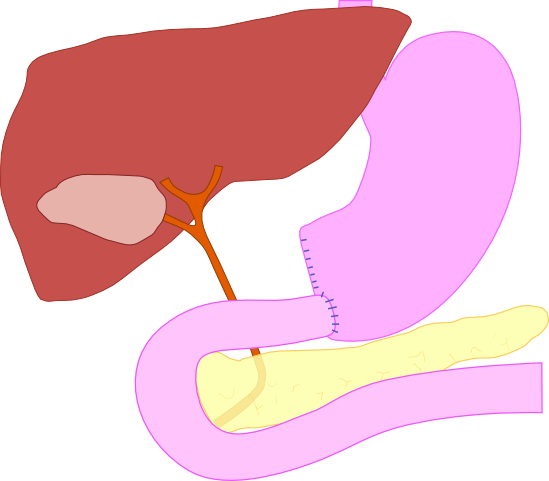 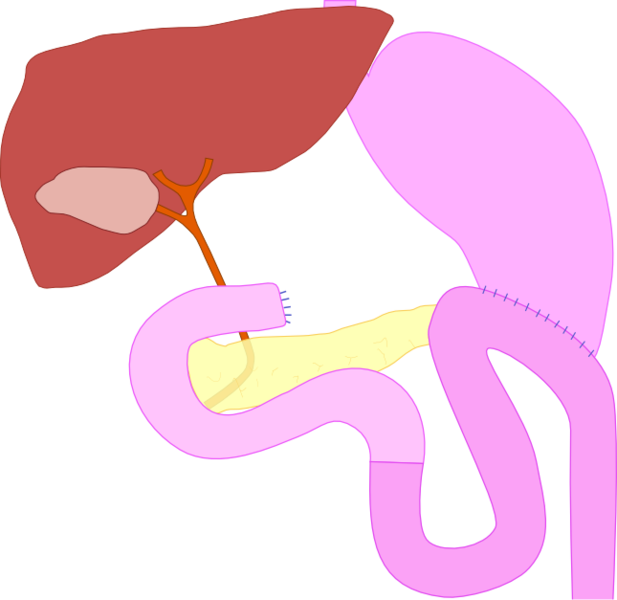 “Distal gastrectomy with Billroth 1”, από Ignis διαθέσιμο με άδεια CC BY-SA 3.0
“Distal gastrectomy with Billroth 2”,   από Ignis διαθέσιμο με άδεια CC BY-SA 3.0
35
Επιπλοκές γαστρεκτομής
Άμεσες
Αιμορραγία,
Ρήξη αναστόμωσης και περιτονίτιδα,
(4η-8η μτχ ημέρα),
Λοίμωξη.
Απώτερες - όψιμες
Σύνδρομο Dumping,
Αναιμία,
Αδενοκαρκίνωμα του κολοβώματος.
36
Σύνδρομο Dumping
Αγγειοκινητική διαταραχή που οφείλεται σε ταχεία κένωση του στομάχου (σε υφολική γστρεκτομή) ή σε ταχεία δίοδο της τροφής (σε ολική γαστρεκτομή),
Ο υπέρτονος βλωμός προκαλεί μετακίνηση νερού από τον ενδαγγειακό χώρο στον αυλό του εντέρου με συνέπεια οξεία υποογκαιμία,
Η ταχεία δίοδος προκαλεί διάταση του εντέρου και αύξηση των περισταλτικών κινήσεων.
37
Κλινική εικόνα(Σύνδρομο Dumping)
Έναρξη 5-30΄ από την λήψη τροφής
Σχετιζόμενη με την διάταση και την κινητικότητα του εντέρου
Επιγαστρικός πόνος και κωλικοειδή άλγη,
Ναυτία,
Έντονοι εντερικοί ήχοι (βορβορυγμοί),
Διάρροια.
Σχετιζόμενη με την μετακίνηση ύδατος
Ναυτία,
Ζάλη,
Ταχυκαρδία,
Εφίδρωση,
Λιποθυμία.
38
Πρόληψη συνδρόμου Dumping
Μικρά και συχνά γεύματα,
Λήψη υγρών σε ξεχωριστούς χρόνους,
Πρωτεΐνες και λίπη έχουν αργή διάβαση του εντέρου και πρωτιμώνται,
Αποφεύγονται οι μεγάλες ποσότητες απλών υδατανθράκων γιατί απορροφούνται γρήγορα,
Μετά το γεύμα ο ασθενής να παραμένει σε θέση ημικαθιστική.
39
Νοσηλευτικές διαγνώσεις (1 από 2)
Πόνος εξαιτίας του χ.τραύματος,
Διαταραχή της αιμάτωσης των ιστών που σχετίζεται με την διεγχειρητική απώλεια αίματος,
Διαταραχή στην ισορροπία υγρών – ηλεκτρολυτών,
Διαταραχή θρέψης,
Αυξημένος κίνδυνος εισρόφησης.
40
Νοσηλευτικές διαγνώσεις (2 από 2)
Αυξημένος κίνδυνος επιπλοκών, 
Αιμορραγία,
Περιτονίτιδα. 
Ανησυχία,
Διάταση κοιλίας,
Ναυτία και εμετός.
Δυσανεξία στην κόπωση,
Διαταραχή της φυσιολογικής κινητικότητας,
Μειωμένη αυτοεξυπηρέτηση,
Έλλειμμα γνώσεων σχετικά με την διατροφή και την θεραπεία.
41
Γαστρεκτομή για αντιμετώπιση παχυσαρκίας
Gastric “sleeve”
Pylorus
Excised stomach
42
Τέλος Ενότητας
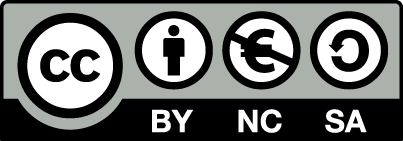 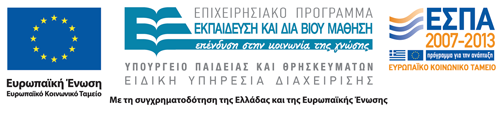 Σημειώματα
Σημείωμα Αναφοράς
Copyright Τεχνολογικό Εκπαιδευτικό Ίδρυμα Αθήνας, Αντωνία Καλογιάννη 2014. Αντωνία Καλογιάννη. «Χειρουργική Νοσηλευτική Ι (Θ). Ενότητα 9: Χειρουργικές παθήσεις στομάχου και δωδεκαδάκτυλου». Έκδοση: 1.0. Αθήνα 2014. Διαθέσιμο από τη δικτυακή διεύθυνση: ocp.teiath.gr.
Σημείωμα Αδειοδότησης
Το παρόν υλικό διατίθεται με τους όρους της άδειας χρήσης Creative Commons Αναφορά, Μη Εμπορική Χρήση Παρόμοια Διανομή 4.0 [1] ή μεταγενέστερη, Διεθνής Έκδοση.   Εξαιρούνται τα αυτοτελή έργα τρίτων π.χ. φωτογραφίες, διαγράμματα κ.λ.π., τα οποία εμπεριέχονται σε αυτό. Οι όροι χρήσης των έργων τρίτων επεξηγούνται στη διαφάνεια  «Επεξήγηση όρων χρήσης έργων τρίτων». 
Τα έργα για τα οποία έχει ζητηθεί άδεια  αναφέρονται στο «Σημείωμα  Χρήσης Έργων Τρίτων».
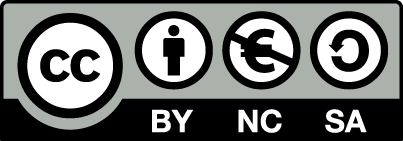 [1] http://creativecommons.org/licenses/by-nc-sa/4.0/ 
Ως Μη Εμπορική ορίζεται η χρήση:
που δεν περιλαμβάνει άμεσο ή έμμεσο οικονομικό όφελος από την χρήση του έργου, για το διανομέα του έργου και αδειοδόχο
που δεν περιλαμβάνει οικονομική συναλλαγή ως προϋπόθεση για τη χρήση ή πρόσβαση στο έργο
που δεν προσπορίζει στο διανομέα του έργου και αδειοδόχο έμμεσο οικονομικό όφελος (π.χ. διαφημίσεις) από την προβολή του έργου σε διαδικτυακό τόπο
Ο δικαιούχος μπορεί να παρέχει στον αδειοδόχο ξεχωριστή άδεια να χρησιμοποιεί το έργο για εμπορική χρήση, εφόσον αυτό του ζητηθεί.
Επεξήγηση όρων χρήσης έργων τρίτων
Δεν επιτρέπεται η επαναχρησιμοποίηση του έργου, παρά μόνο εάν ζητηθεί εκ νέου άδεια από το δημιουργό.
©
διαθέσιμο με άδεια CC-BY
Επιτρέπεται η επαναχρησιμοποίηση του έργου και η δημιουργία παραγώγων αυτού με απλή αναφορά του δημιουργού.
διαθέσιμο με άδεια CC-BY-SA
Επιτρέπεται η επαναχρησιμοποίηση του έργου με αναφορά του δημιουργού, και διάθεση του έργου ή του παράγωγου αυτού με την ίδια άδεια.
διαθέσιμο με άδεια CC-BY-ND
Επιτρέπεται η επαναχρησιμοποίηση του έργου με αναφορά του δημιουργού. 
Δεν επιτρέπεται η δημιουργία παραγώγων του έργου.
διαθέσιμο με άδεια CC-BY-NC
Επιτρέπεται η επαναχρησιμοποίηση του έργου με αναφορά του δημιουργού. 
Δεν επιτρέπεται η εμπορική χρήση του έργου.
Επιτρέπεται η επαναχρησιμοποίηση του έργου με αναφορά του δημιουργού
και διάθεση του έργου ή του παράγωγου αυτού με την ίδια άδεια.
Δεν επιτρέπεται η εμπορική χρήση του έργου.
διαθέσιμο με άδεια CC-BY-NC-SA
διαθέσιμο με άδεια CC-BY-NC-ND
Επιτρέπεται η επαναχρησιμοποίηση του έργου με αναφορά του δημιουργού.
Δεν επιτρέπεται η εμπορική χρήση του έργου και η δημιουργία παραγώγων του.
διαθέσιμο με άδεια 
CC0 Public Domain
Επιτρέπεται η επαναχρησιμοποίηση του έργου, η δημιουργία παραγώγων αυτού και η εμπορική του χρήση, χωρίς αναφορά του δημιουργού.
Επιτρέπεται η επαναχρησιμοποίηση του έργου, η δημιουργία παραγώγων αυτού και η εμπορική του χρήση, χωρίς αναφορά του δημιουργού.
διαθέσιμο ως κοινό κτήμα
χωρίς σήμανση
Συνήθως δεν επιτρέπεται η επαναχρησιμοποίηση του έργου.
Διατήρηση Σημειωμάτων
Οποιαδήποτε αναπαραγωγή ή διασκευή του υλικού θα πρέπει να συμπεριλαμβάνει:
το Σημείωμα Αναφοράς
το Σημείωμα Αδειοδότησης
τη δήλωση Διατήρησης Σημειωμάτων
το Σημείωμα Χρήσης Έργων Τρίτων (εφόσον υπάρχει)
μαζί με τους συνοδευόμενους υπερσυνδέσμους.
Χρηματοδότηση
Το παρόν εκπαιδευτικό υλικό έχει αναπτυχθεί στo πλαίσιo του εκπαιδευτικού έργου του διδάσκοντα.
Το έργο «Ανοικτά Ακαδημαϊκά Μαθήματα στο ΤΕΙ Αθηνών» έχει χρηματοδοτήσει μόνο την αναδιαμόρφωση του εκπαιδευτικού υλικού. 
Το έργο υλοποιείται στο πλαίσιο του Επιχειρησιακού Προγράμματος «Εκπαίδευση και Δια Βίου Μάθηση» και συγχρηματοδοτείται από την Ευρωπαϊκή Ένωση (Ευρωπαϊκό Κοινωνικό Ταμείο) και από εθνικούς πόρους.
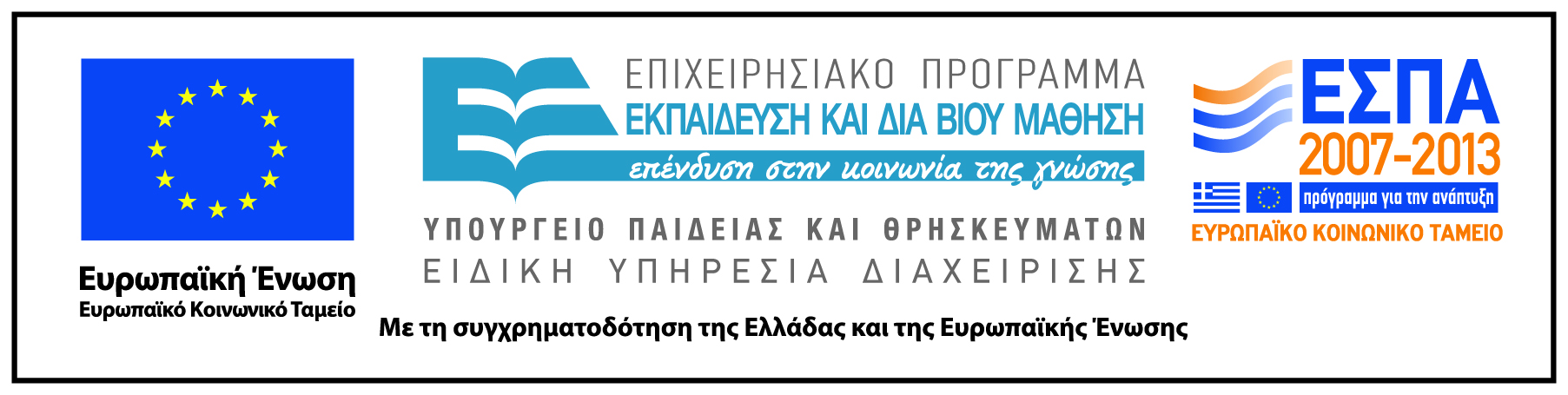